A siker útja mindig építés alatt áll.
(Lily Tomlin)
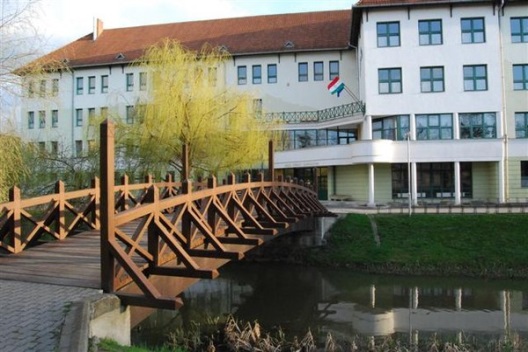 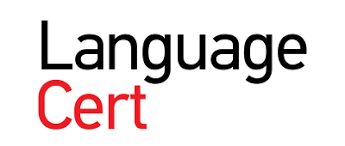 Nemzetközileg elismert egynyelvű vizsgarendszer
Gyakorlati, kommunikáció alapú tudást mér
Életszerű vizsgafeladatok
Készségenként 4 vizsgafeladat
50 %-os teljesítési kritérium
Mintatesztek, szóbeli mintavideók
Vizsgafelkészítő kiadványok
Ingyenes próbavizsga évente 2x
Standardizált értékelés
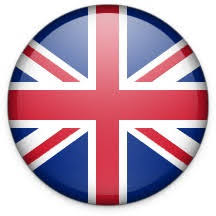 Vizsgahelyek2018
Erkel Ferenc Gimnázium
 GYIK
 Gyula és Környéke Ipartestület
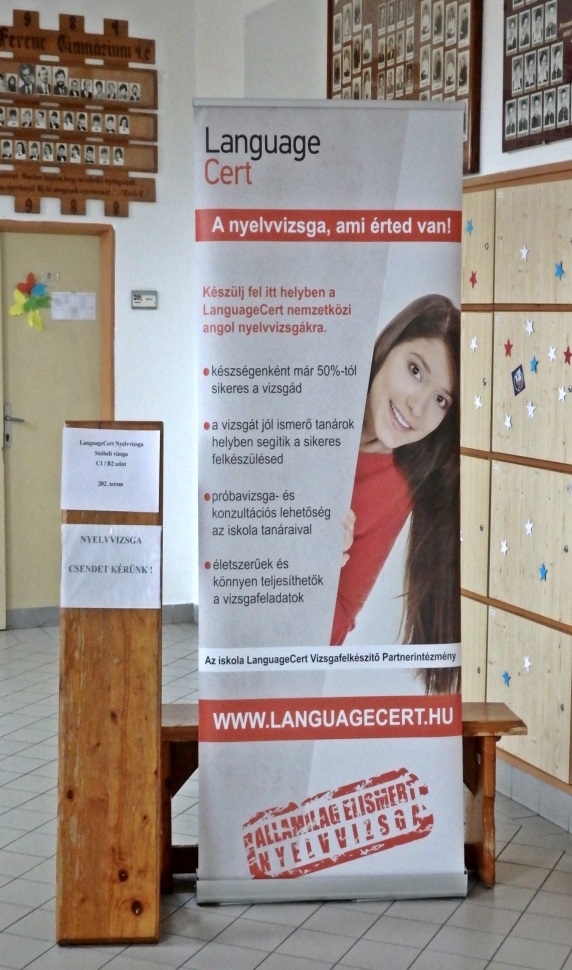 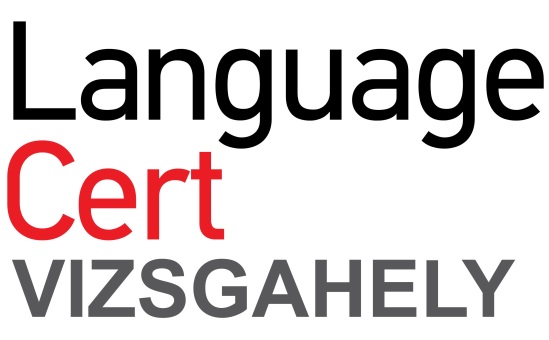 Vizsgahónapok
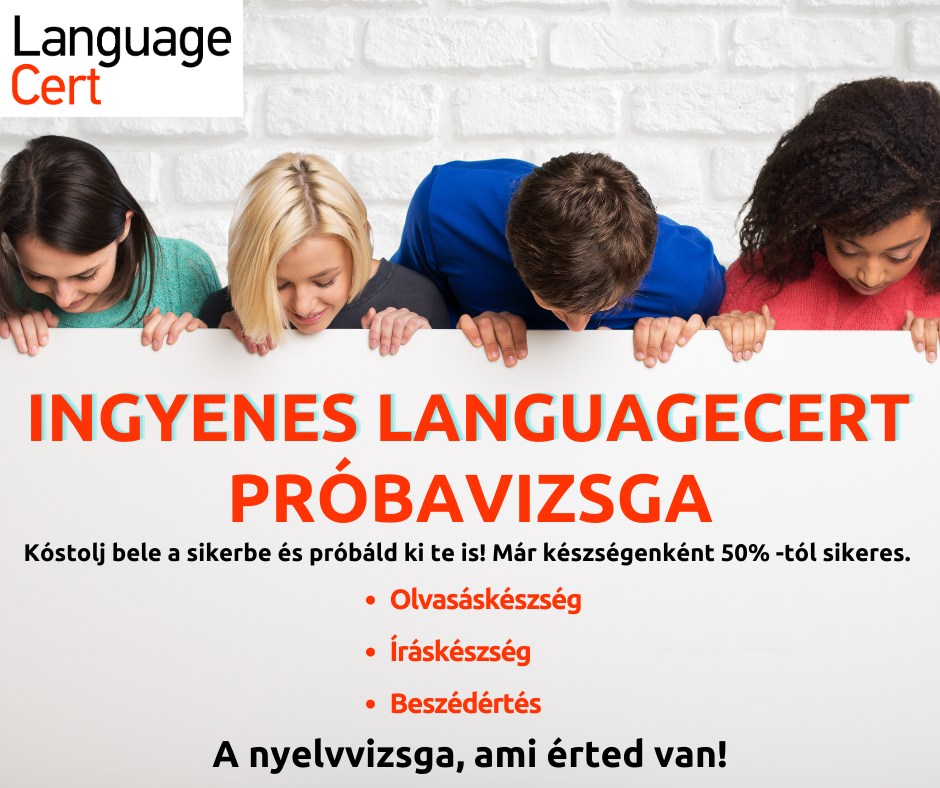 Vizsgázók száma 2021.
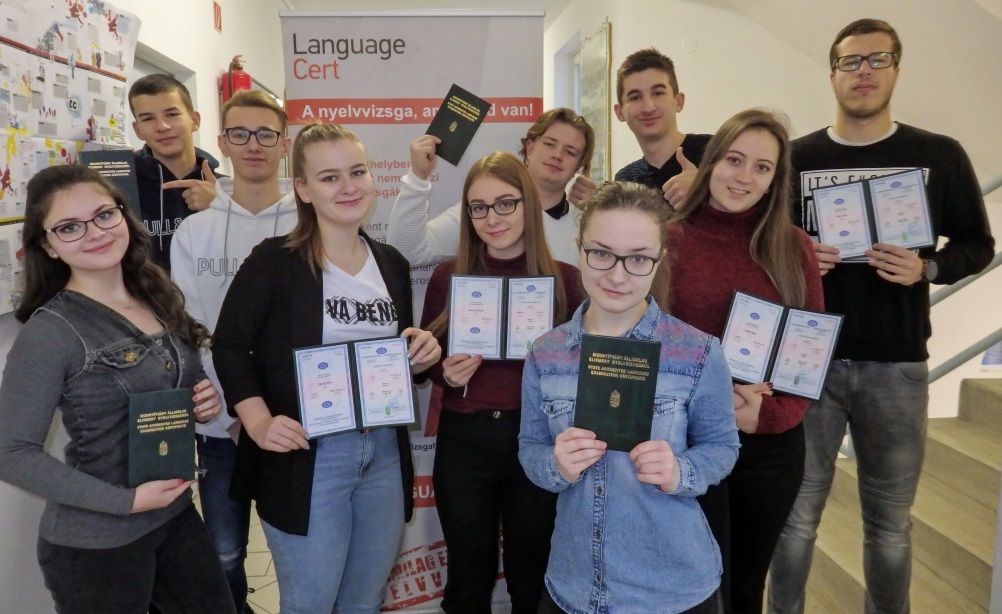 Eredmények 2021.
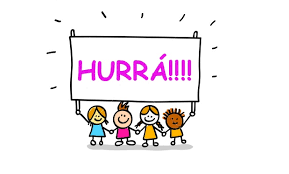 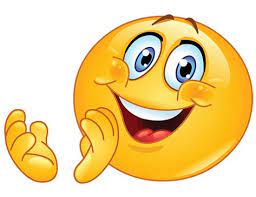 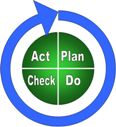 Minőségbiztosítási rendszer
Vizsgahely ellenőrzése (szervezési-lebonyolítási feladatok)
    (belső -LanguageCert központ/külső ellenőrzés - NYAK)
Vizsgázók elégedettség mérése (külső/belső )
 Visszajelzés a vizsgáztatók részére (LanguageCert központ )
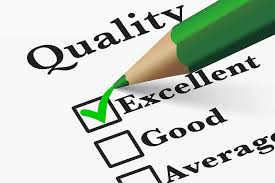 Vizsgázók elégedettségmérése
(vizsgaközpont adatbázisa)
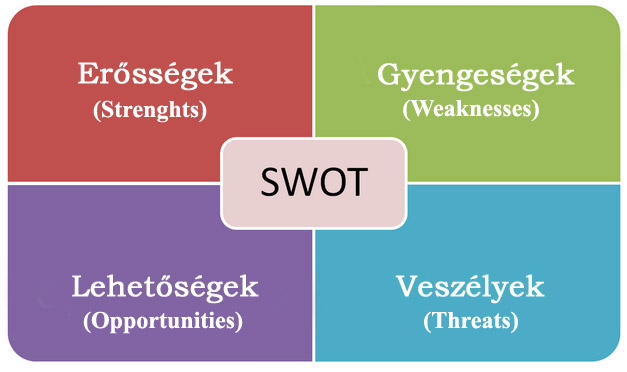 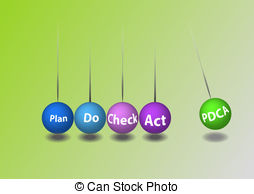 Információszerzés(források)
Visszajelzések:
„Barátságos teremfelügyelők, diákbarát vizsgahely.”
„Minden jó volt.”
„Korrekt, barátságos vizsgahely.”
„Pozitív élmény, precíz szervezés. Mindenkinek ajánlom!”
„Jó, hogy a szóbeli vizsgán csak beszélgetni kell.”
„Nagyon kedves vizsgáztatók. Ide kell jönni vizsgázni!” (december)
„Jót szórakoztunk a vizsgáztatókkal. Megnevettettem őket.” (december)
„Nagyon izgultam, pedig nem kellett volna, a vizsgáztatók kedvesek voltak. (De azért nem szeretnék még egyszer jönni..)” (december)
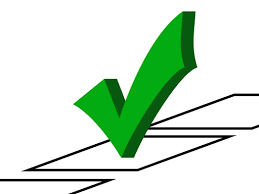 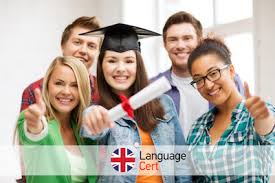 Felkészülést segítő kiadványok
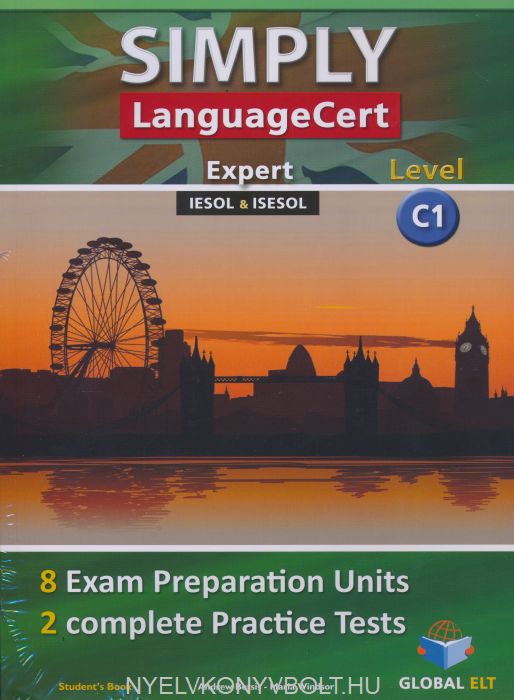 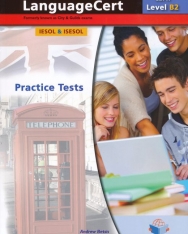 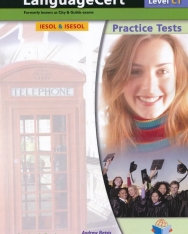 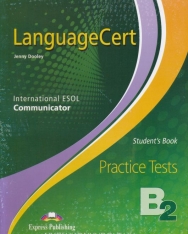 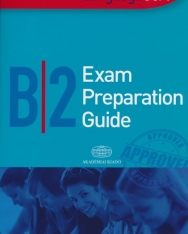 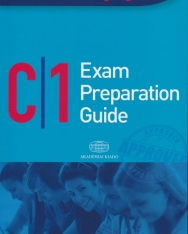 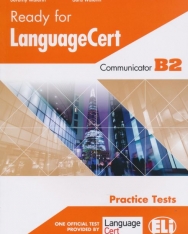 Rendszeres on-line továbbképzések vizsgáztatóknakfelkészítő tanároknak
Assessing writing B2/C1 level (november)
Classroom techniques for teaching writing (november)
Classroom techniques for teaching speaking (november)
Assessing speaking and writing (november)
Exam preparation methodology  Freestyle Q&A online session (december)
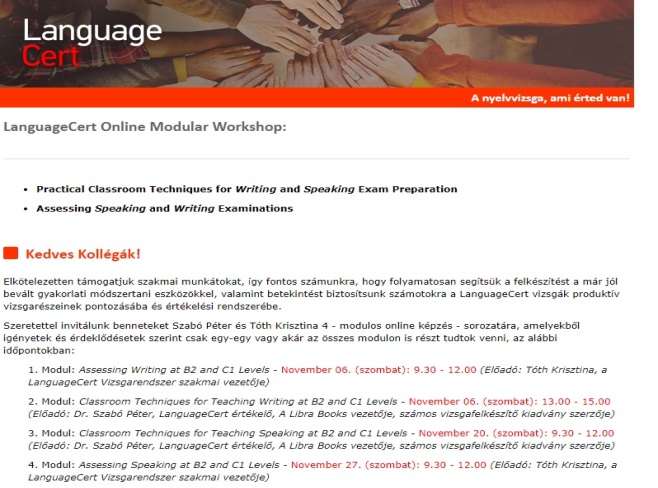 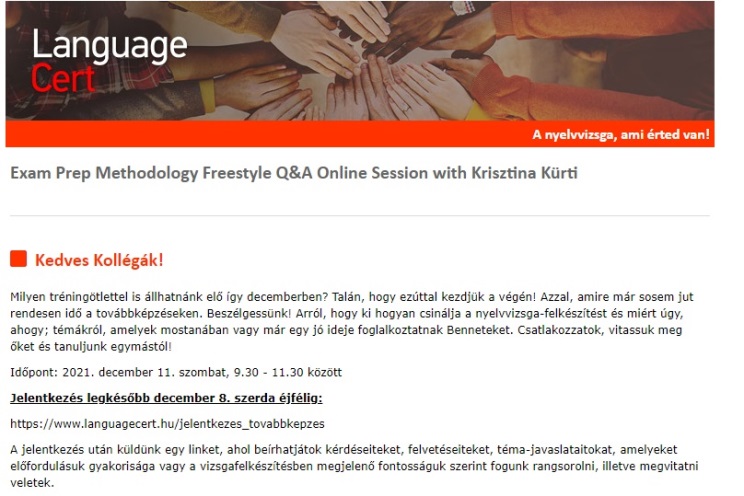 „A siker létráját nem lehet zsebre tett kézzel megmászni”(Siker Guru)
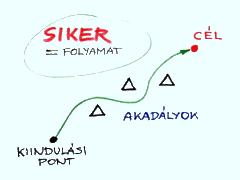 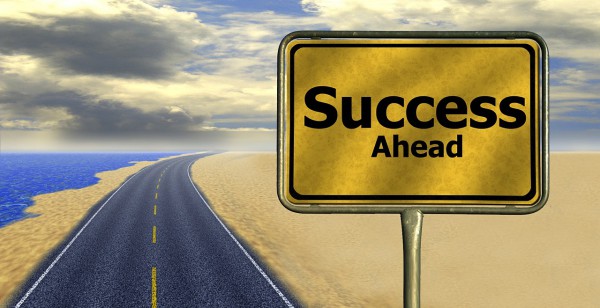 „Ha a lehetőség nem kopogtat be hozzád, csinálj magadnak egy ajtót.”
(Milton Berle)
Köszönöm a figyelmet !
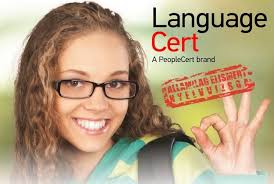